Vocabulary Impact
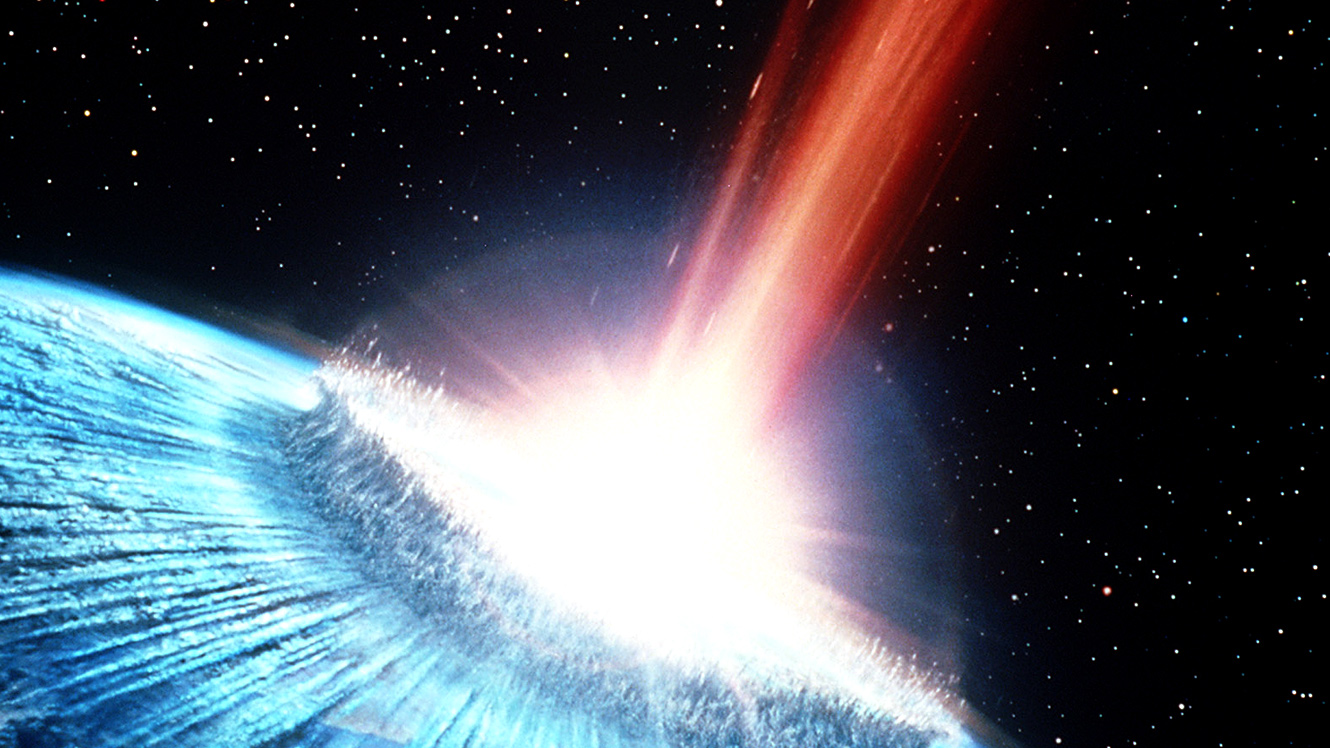 Writers use words in different ways, depending on their purpose.
Three common ways writers use words to impact meaning are:
Connotative
Technical
Figurative
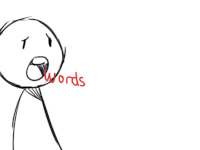 Figurative
The author uses words that are different from their literal (usual) meaning.  
Example:  Tears fell from her face like rain from the sky.
Explanation:  In this example, the words are not meant to be taken literally.  The meaning behind this statement implies that she was crying hard.
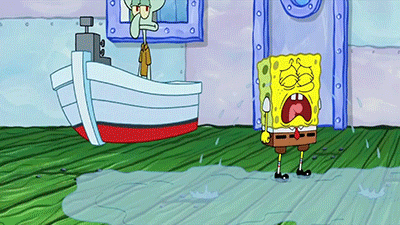 Technical
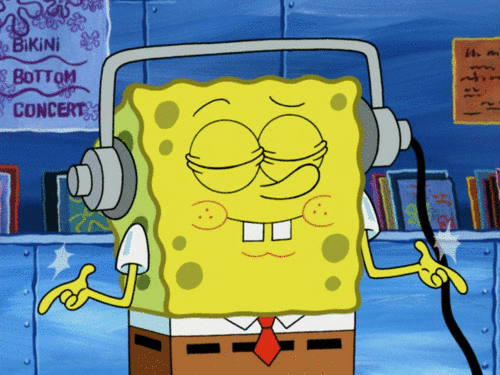 These words are used when writing about a specific subject area such as music.  

Example:  The conductor reprimanded the band students for playing a decrescendo instead of a crescendo. 
Explanation:  Decrescendo and Crescendo are words that are specific to a music class.
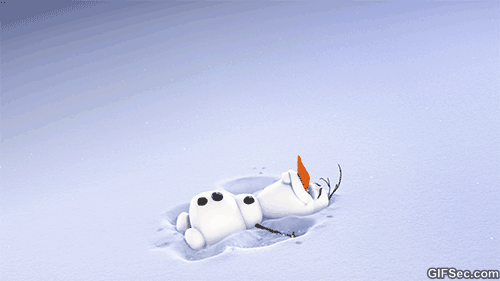 Connotative
These words have a feeling attached to them.  The feeling attached to the words may be positive or negative.  
Example:  Would you rather trudge through the snow or stroll through the snow?
Explanation:  Trudge has a negative connotation as it implies it is a difficult task.  Stroll has a more positive connotation as it implies being content and taking your time.
Are you Having trouble determining the meaning of words you read?
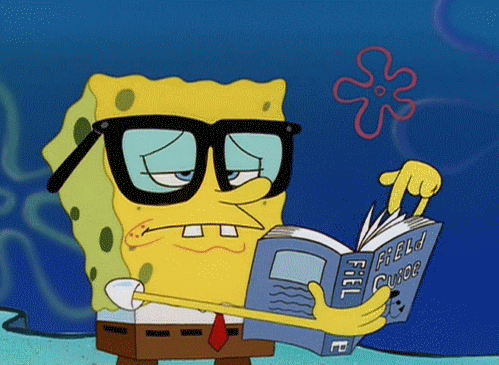 Helpful Strategies:
Context Clues:  Read the sentences before and after the word you are trying to define.  Many times, writers will give you clues to help you figure out the meaning.
Hide and Decide:  When trying to figure out the meaning of a word:  Read the sentence, hide the word, and replace the word with one that would make sense in the context. 
Word Parts:  Look for familiar word parts within the word you are trying to define.  It would be helpful to look for prefixes, suffixes, and root words.